Nové metody dusíkatého hnojení u řepky ozimé (Brassica napus L.)
Autor: Ondřej Skulina
Vedoucí práce: Ing. David Bečka, Ph.D.
Česká zemědělská univerzita v Praze
Fakulta agrobiologie, potravinových a přírodních zdrojů
Cíl práce
Zpracovaní literárního přehledu o výrobě dusíkatých hnojiv, nových hnojivech na trhu a současných trendech aplikace dusíku k řepce ozimé v závislosti na legislativě

Porovnání čtyř strategií jarního dusíkatého hnojení v poloprovozním pokuse, uskutečněn ve Velkých Hošticích, okres Opava

Vliv stabilizovaných dusíkatých hnojiv na růst, výnos a ekonomiku pěstovaní řepky ozimé
Literární rešerše
Biologie řepky ozimé
Dusík: Koloběh dusíku v přírodě a rostlině
Dusíkatá hnojiva: zdroje, výroba hnojiv, druhy hnojiv a hnojiva s inhibitory
Výživa řepky dusíkem: dávky, termíny a druhy hnojiv
Nová hnojiva na trhu 
Vliv dusíkatého hnojení na výnos a kvalitu semene
Legislativa v ČR a sousedních zemích
Metodika pokusu
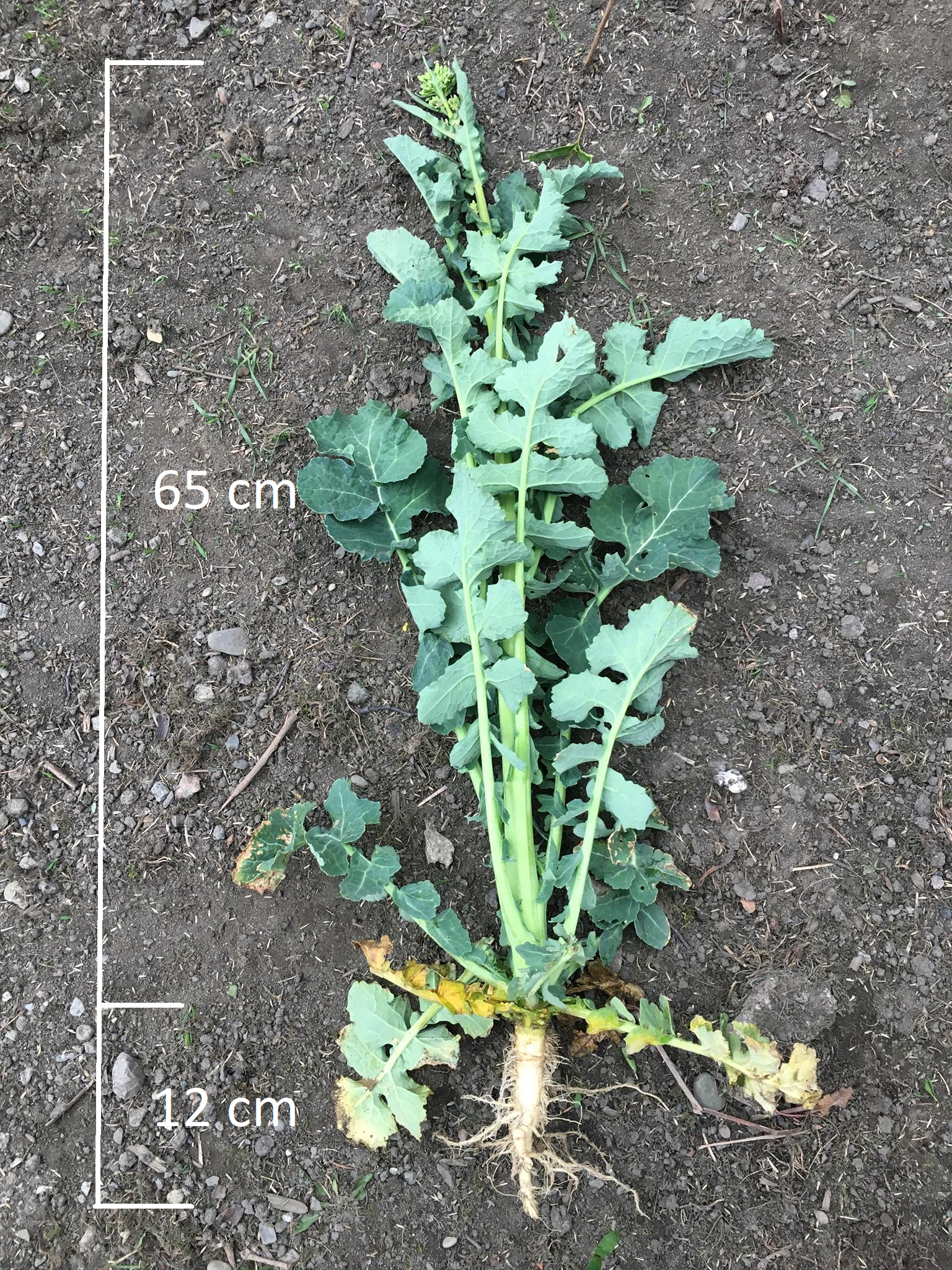 Pokus založen v podniku Hoštické a.s.,                                                 Velké Hoštice, okres Opava
Čtyři varianty jednotlivých společností:
Podniková varianta Hoštické a.s.
Timac Agro
Agrofert
Agra Group
Jedna parcela o rozloze 1089 m2
Společné podzimní hnojení: 1. Eurofertil Plus, 2. UREAstabil
Metodika pokusuJarní varianty hnojení:
Kontrola porostu během jarního růstu
8.3.2019: Poškození rostlin mrazem, počet rostlin na m2 a subjektivní hodnocení

 12.4.2019: Výška porostu, délka a hmotnost nadzemní a podzemní biomasy, průměr kořenového krčku a subjektivní hodnocení

27.6.2019: Výška rostlin, počet plodných větví a subjektivní hodnocení
Výnos a finanční nákladnost
Závěr
Největší náklady na hnojivo neznamenají nejvyšší výnos

V dnešních povětrnostních podmínkách si stabilizované hnojiva získávají důležité místo v pěstovaní polních plodin

Inhibitor ureázy se ukazuje jako nejideálnější varianta pro jarní hnojení

Výhoda použití těchto hnojiv je ve snížení počtu aplikací, flexibilita termínu dávkování a zároveň zlepšení ekologického hlediska
Děkuji za pozornost